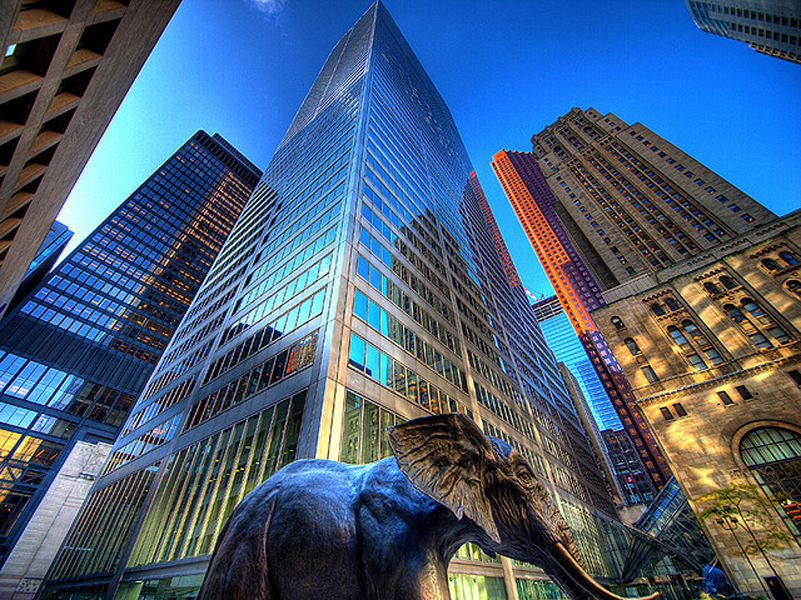 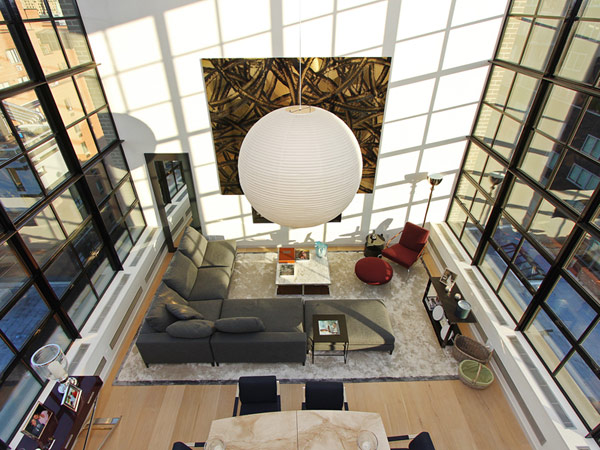 Stredové premietanie 
a lineárna perspektíva
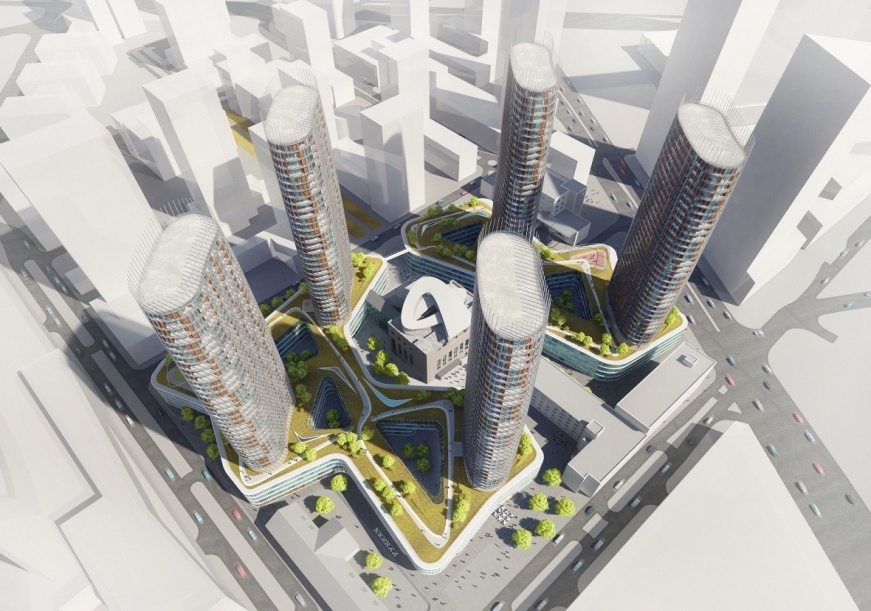 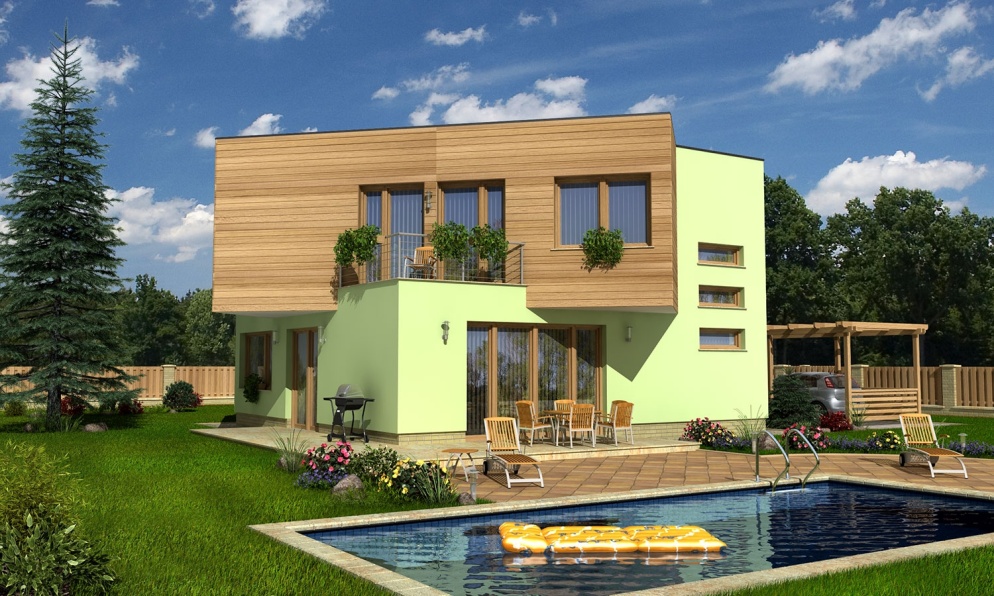 1
Stredové premietanie a lineárna perspektíva

Obsah:
Stredové premietanie
	S1 Základné pojmy a polohové úlohy
	S2 Metrické úlohy
	S3 Stredový priemet jednoduchých telies


Lineárna perspektíva
	 P1 Základné pojmy, typy perspektív
	 P2 Lineárna zvislá perspektíva
		 P2.1 Stopníkovo-úbežníková metóda
		 P2.2 Priesečná metóda
		 P2.3 Štvorcové siete

Súhrnné cvičenia
2
Kapitola S1
 
Základné pojmy a polohové úlohy

Stredový priemet bodu, priamky a roviny
Vzájomná poloha priamok a rovín
3
Poznámka: Pracujeme v rozšírenom euklidovskom priestore E3, preto si zopakujeme niektoré pojmy.

Všetky navzájom rovnobežné priamky euklidovského priestoru E3 majú v rozšírenom euklidovskom priestore E3 spoločný nevlastný bod. Nevlastný bod je určený jednou priamkou, ktorá patrí danému smeru (osnove priamok). 

Všetky navzájom rovnobežné roviny euklidovského priestoru E3 majú v rozšírenom euklidovskom priestore E3 spoločnú nevlastnú priamku. Nevlastná priamka je určená jednou rovinou, ktorá patrí danej polohe (osnove rovín).

Vlastná priamka obsahuje jeden nevlastný bod. Vlastná čiara môže obsahovať konečný počet nevlastných bodov. Nevlastná čiara obsahuje len nevlastné body.

Nevlastné body a priamky odlišujeme od vlastných symbolom  (napríklad A, a).
A
Príklad: Priamka a určuje nevlastný bod A .
Rovina  určuje nevlastnú priamku c.
Ak rovina   a priamka a sú navzájom rovnobežné v E3, tak majú v E3 spoločný nevlastný bod.

a   (v priestore E3)  a   = {A} (v priestore E3)
A  c
a

Poznámka: Podrobnejšie pozri [Medek, Zámožík str. 475 – 476] alebo pozri [Velichová str. 24].
4
Stredové premietanie
Nech  je rovina rozšíreného euklidovského priestoru E3 a bod S je vlastný bod,
ktorý neleží v rovine . Zobrazenie, ktoré každému bodu A  E3 ; A  S,  
priradí priesečník priamky SA s rovinou , nazývame stredové premietanie
z bodu S do roviny .
Bod S nazývame stred premietania.
Rovinu  nazývame priemetňa.

Poznámka: 
Priemetňa môže byť zvislá, vodorovná alebo v ľubovoľnej inej polohe.

Kolmý priemet bodu S do priemetne nazývame hlavný bod H.
Číslo d = SH  nazývame dištancia.

As
A
H
d
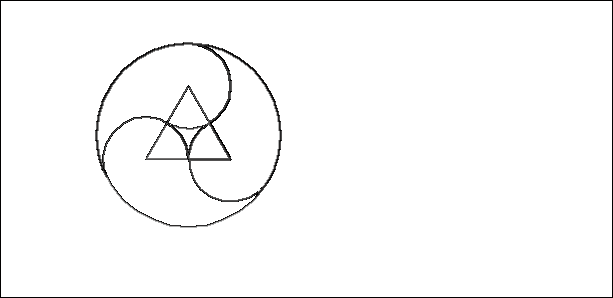 Mészárosová
S
Priamka SA je premietacia priamka bodu A.
Bod As = SA   nazývame stredový priemet bodu A.
5
Stredový priemet bodu
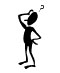 Určte stredový priemet bodu B, ktorý leží v priemetni .
Určte stredové priemety bodov C a D, ktoré ležia na priamke SA.
C

As
= Cs
= Ds
B
= Bs
A
H
S
D
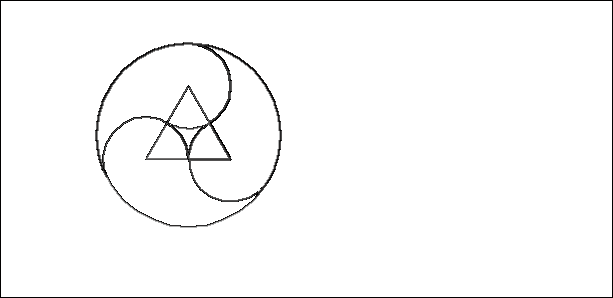 Mészárosová
Poznámka 1: 
V stredovom premietaní zobrazujeme všetky body priestoru E3  okrem bodu S. 
Stredové premietanie nie je bijektívne zobrazenie.

Poznámka 2: 
Zobrazenie dalších bodov je na nasledujúcej strane.
6
Stredový priemet bodu
Rovinu ´, ktorá je rovnobežná s priemetňou 
a inciduje s bodom S, nazývame centrálna rovina.

Ak bod F leží v centrálnej rovine ´,
tak je priamka SF rovnobežná s priemetňou  v E3
a v E3 má priamka SF s rovinou  spoločný bod Fs, ktorý je stredovým priemetom bodu F.
Každý bod (vlastný aj nevlastný) centrálnej roviny  ´
sa premieta do nevlastného bodu.

Ak je priamka g rovnobežná s priemetňou, 
tak sa jej nevlastný bod G premieta do nevlastného 
bodu Gs  = G. 

Ak je priamka k rôznobežná s priemetňou, tak jej nevlastný bod K sa premieta do vlastného bodu Ks.
As
´
A
H
Gs
Ks
S
K
F
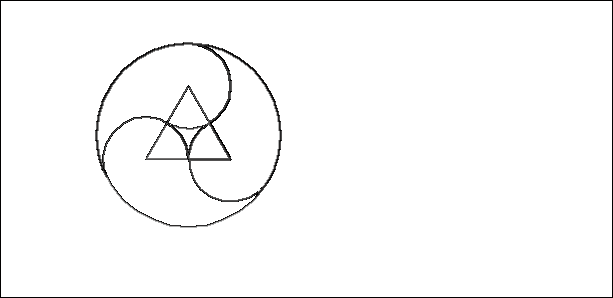 Mészárosová
Pk
A    As
  F  Fs
G  Gs
 K   Ks
k
G
Fs
K
g
Stredový priemet bodu je bod.
7
Poznámka: Stredové premietanie a lineárna perspektíva

V stredovom premietaní zobrazujeme všetky body priestoru E3  okrem bodu S. 
Lineárna perspektíva je špeciálny prípad stredového premietania, pričom zobrazujeme len body ležiace v priestore ohraničenom zornou kužeľovou plochou. Podrobnejšie pozri v kapitole Lineárna perspektíva.

Lineárna perspektíva je metóda zobrazenia trojrozmerného priestoru do roviny, ktoré je najbližšie ľudskému videniu jedným nepohyblivým okom.
kz
H

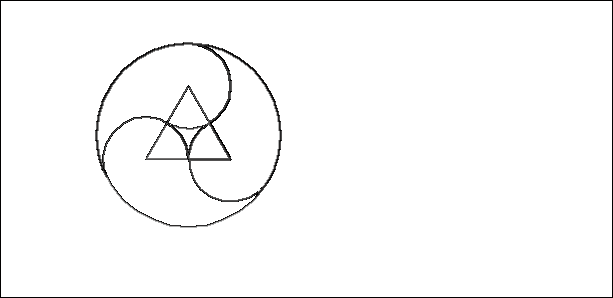 S
Mészárosová
8
Stredový priemet priamky, ktorá neprechádza stredom premietania
Stopník priamky je priesečník priamky s priemetňou.
Pa = a  
a

As
Priamka a a bod S určujú rovinu a, 
ktorá je premietacou rovinou priamky a.
Stredový priemet priamky a  je priesečnica roviny a  a priemetne.
 as = a  .
a
as
A
Pa
H
S
Bs
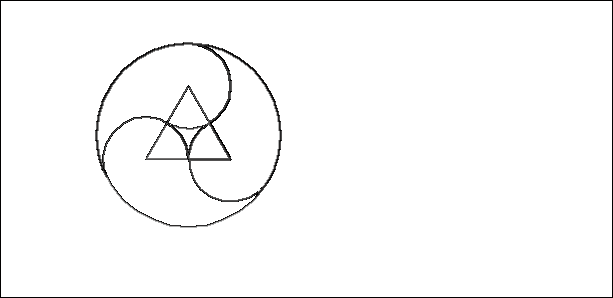 B
Mészárosová
Stredové premietanie zachováva incidenciu útvarov.
A  a  As  as
B  a  Bs  as
Stredový priemet priamky, ktorá neprechádza stredom premietania, je priamka.
9
Smerová priamka a úbežník priamky
Smerová priamka a´ priamky a prechádza stredom 
premietania S a je rovnobežná s priamkou a.

As
Ua
a
as
Bod Ua je nevlastný bod priamok a, a´.
A
Pa
H
Ua
a´
S
Bs
B
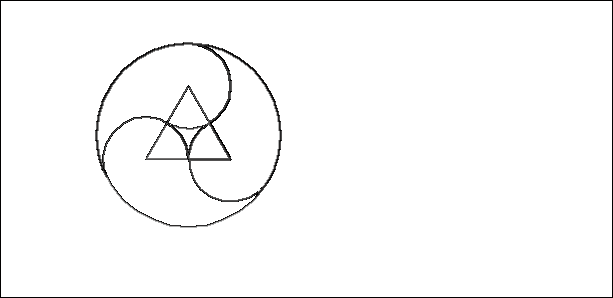 Mészárosová
a
Us
Úbežník Uas priamky a je priesečník jej smerovej priamky a´ s priemetňou.

Úbežník Uas priamky a je stredový priemet jej nevlastného bodu Ua.
10
Stredový priemet priamky, ktorá prechádza stredom premietania
Ak priamka b prechádza stredom premietania, 
tak je totožná so svojou smerovou priamkou b´.

Stopník Pb priamky b je totožný s úbežníkom Ubs.

B
= As = Bs = Cs = bs
= Ubs
Pb
A
H
S
b = b´
C
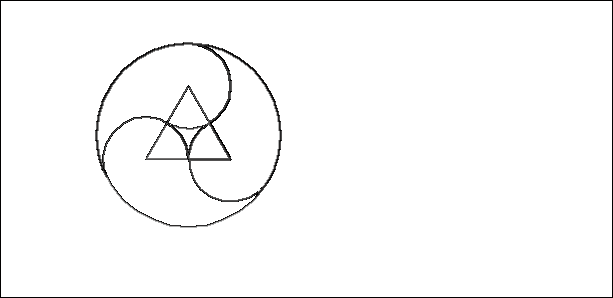 Mészárosová
Ub
Stredový priemet priamky, ktorá prechádza stredom premietania, je bod.
Poznámka: Ak priamka prechádza stredom premietania a je rovnobežná s priemetňou, tak jej stredový priemet je nevlastný bod.
11
Stredový priemet priamky, ktorá je rovnobežná s priemetňou a neprechádza bodom S
Ua
Ua
Ua

As
a
as
a´
A
H
S
Priamka rovnobežná s priemetňou má nevlastný stopník aj úbežník, totožný s nevlastným bodom priamky.
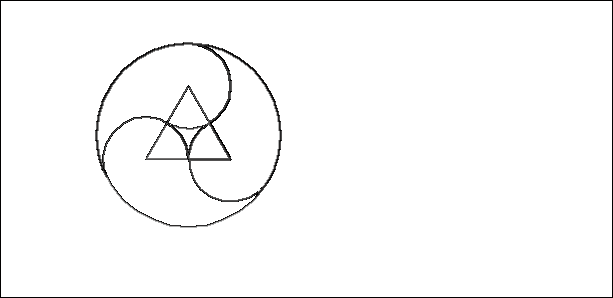 Mészárosová
Priamka rovnobežná s priemetňou a jej stredový priemet sú navzájom rovnobežné priamky.
12
Priamka kolmá na priemetňu

SH    a´ = SH  Uas = H
Pa
a
H
= Uas
A
Ua
S
as
a´
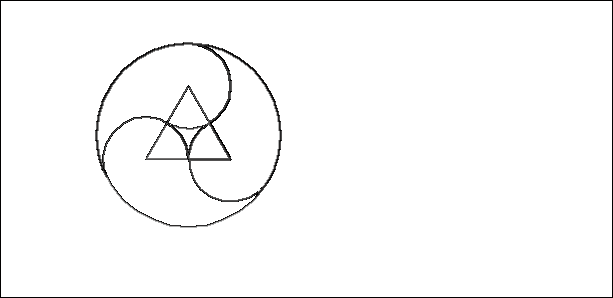 Mészárosová
Ua
As
Priamka kolmá na priemetňu má úbežník totožný s hlavným bodom H,
t. j. jej stredový priemet prechádza hlavným bodom H.
13
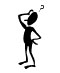 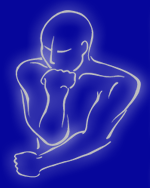 Stredový priemet úsečky, ktorá pretína centrálnu rovinu

Nech je daná priamka a = AB, jej stopník Pa a úbežník Uas.

as = PaUas
´
Vs
Cs
Priesečník priamky a s centrálnou rovinou ´ označíme V.
As
Stredový priemet bodu V je nevlastný bod Vs.
Bod Vs je nevlastný bod priamky as.
as
H
Uas
Zobrazíme body A, B a niekoľko bodov úsečky AB  a.
S
Ua
Bs
a´
Bod V rozdeľuje úsečku AB na dve úsečky AV a VB.

Stredový priemet úsečky AV je polpriamka AsCs.

Stredový priemet úsečky BV je polpriamka BsDs.
B
Ua

Pa
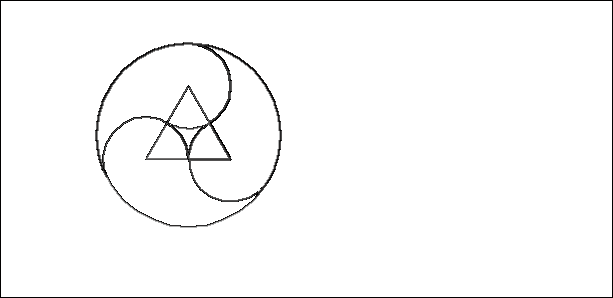 Mészárosová
D

a
V
C
Ds
A
Vs
Vs
Ua
Stredový priemet úsečky, ktorá pretína centrálnu rovinu, sú dve polpriamky.
14
Stopa roviny, smerová rovina roviny, úbežnica roviny. Priamka ležiaca v rovine.
Stopa roviny je priesečnica roviny s priemetňou.
p =   
Smerová rovina ´ roviny  prechádza stredom 
premietania S a je rovnobežná s rovinou  .

Úbežnica us  roviny   je priesečnica jej smerovej 
roviny ´ s priemetňou.
Stopa a úbežnica roviny sú navzájom rovnobežné.
Uas
Priamka leží v rovine práve vtedy, 
ak jej stopník leží na stope tejto roviny a zároveň 
úbežník priamky leží na úbežnici tejto roviny.
a    Pa  p  Uas  us
H
us
S
a´
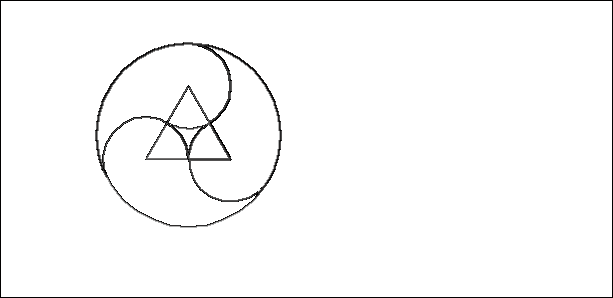 ´
Pa
Mészárosová
Stredový priemet priamky a je určený 
jej stopníkom a úbežníkom.  
as = PaUas
as
p

a
Ua
15
Rovina kolmá na priemetňu


H
S
H
´
S
´
us
us

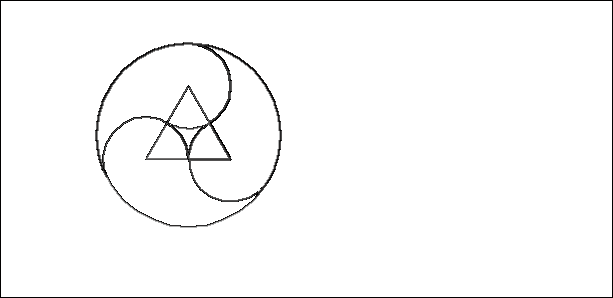 Mészárosová

p
p
Ak je rovina kolmá na priemetňu, tak jej úbežnica 
prechádza hlavným bodom.
16
Stredový priemet roviny, ktorá neprechádza stredom premietania

Cs
Nech je daná rovina   a body A, B, C, ktoré v nej ležia.
Nech stredový priemet bodu A  je bod As.
Stredový priemet bodu B určíme pomocou priamky a = AB,
ktorá leží v rovine   a preto jej stopník Pa leží na stope p roviny .
as = AsPa 
Bs = BS  as

Podobne určíme stredový priemet bodu C.
bs
as
H
S
Bs
B
Pb
Pa
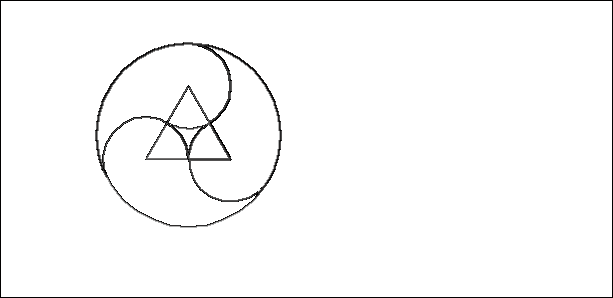 Mészárosová
A
p
As
a
b
C
Stredový priemet roviny, ktorá neinciduje 
so stredom premietania, je celá priemetňa.

17
Stredový priemet roviny, ktorá prechádza stredom premietania
Nech rovina  prechádza bodom S a priamka a leží v rovine .
Smerová rovina ´ roviny   je totožná s rovinou , t. j. p = us.

= ´

As
Ua
a
A
Pa
H
Zobrazíme stredový priemet bodov A  a, B  a.
As  p, Bs  p  as = p
S
Bs
B
Stredový priemet roviny   je priamka as = p = us = s.
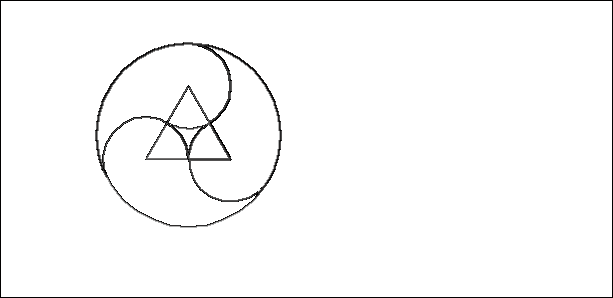 Mészárosová
p
= us
= as
= s
Stredový priemet roviny, ktorá prechádza stredom premietania,
je priamka totožná so stopou roviny aj s jej úbežnicou.
Poznámka: Ak rovina prechádza bodom S a je rovnobežná s priemetňou, tak jej stredový priemet je nevlastná priamka.
18
Dištančná kružnica. Prvky vnútornej orientácie. Nositeľka bodu.
Dištančná kružnica kd  leží v priemetni, 
jej stred je hlavný bod H a jej polomer sa rovná dištancii d.

Hlavný bod a dištančná kružnica sú prvky vnútornej orientácie stredového premietania.
Poznámka: H, kd určujú stredové premietanie.

As
kd
Ua
a
Ak bod A leží na priamke a, tak ju nazývame nositeľka bodu A.
as
d
A
d
Pa
H
Ua
a´
S
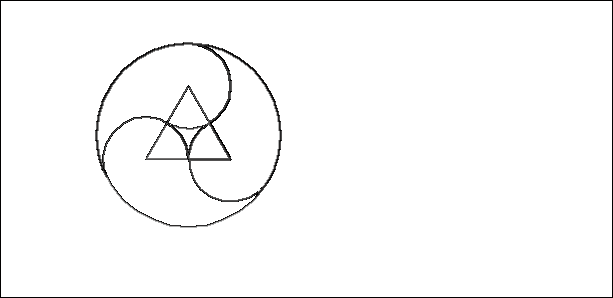 Mészárosová
Stredový priemet priamky a je daný jej stopníkom Pa  
a úbežníkom Uas. Priamka a je nositeľkou bodu A.
Uas
Stredové premietanie nie je bijektívne zobrazenie.
Aby toto zobrazenie bolo bijektívne, každý bod zobrazujeme
spolu s jeho nositeľkou.
19
Rekonštrukcia priamky a bodu zo stredového priemetu do priestoru
Stredový priemet priamky a je daný jej stopníkom Pa a úbežníkom Uas.
Nech je priamka a nositeľkou bodu A. 
Nech sú dané prvky vnútornej orientácie H a kd.
Tieto prvky jednoznačne určujú v priestore priamku a  a bod A.

As
kd
Postup rekonštrukcie priamky a a bodu A  
zo stredového priemetu do priestoru:

Bod S, stred premietania, leží na kolmici k priemetni, ktorá prechádza bodom H.
Vzdialenosť bodu S od bodu H sa rovná dištancii d.
Poznámka: Bod S môže byť „pred“ alebo „za“ priemetňou.


Spojnica úbežníka Uas  a stredu premietania S je smerová priamka a´ priamky a.

Priamka a je rovnobežná s priamkou a´ a inciduje so stopníkom Pa.
Bod A je priesečník priamky a s priamkou SAs.
Ua
a
as
d
A
d
Pa
H
Ua
a´
S
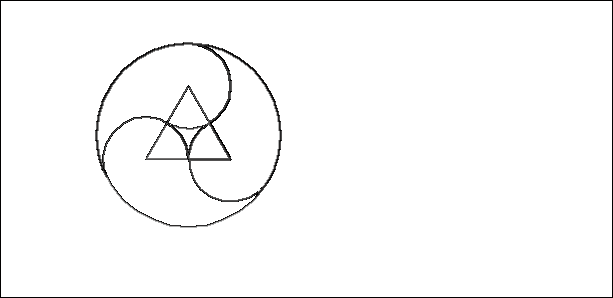 Mészárosová
Uas
20
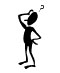 Urobte rekonštrukciu priamky a zo stredového priemetu do priestoru.
kd
Uas
as
H
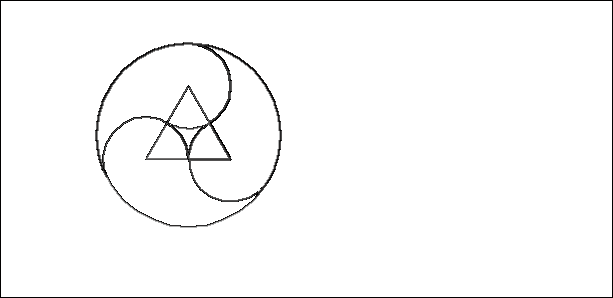 Mészárosová
Pa
21
Rekonštrukcia roviny zo stredového priemetu do priestoru
Nech je daná stopa p  a úbežnica us roviny .
Nech sú dané prvky vnútornej orientácie H a kd.
Tieto prvky jednoznačne určujú v priestore rovinu .

Postup rekonštrukcie roviny  zo stredového priemetu do priestoru: 

Bod S, stred premietania, leží na kolmici k priemetni, ktorá prechádza bodom H, vo vzdialenosti d od bodu H.
Poznámka: Bod S môže byť „pred“ alebo „za“ priemetňou.

Úbežnica us  a bod S určujú rovinu ´, smerovú rovinu roviny .

Rovina  je rovnobežná s rovinou ´ a inciduje so stopou p.
kd
d
us
H
d
´
S
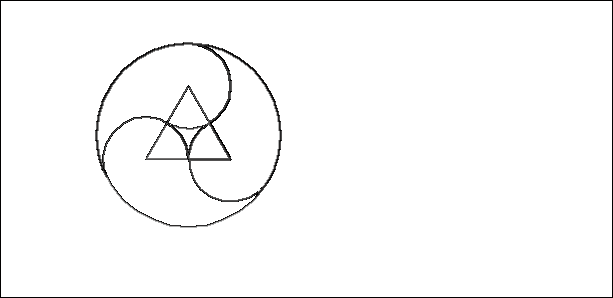 Mészárosová
p

22
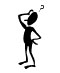 Urobte rekonštrukciu roviny  zo stredového priemetu do priestoru.
kd
us
H
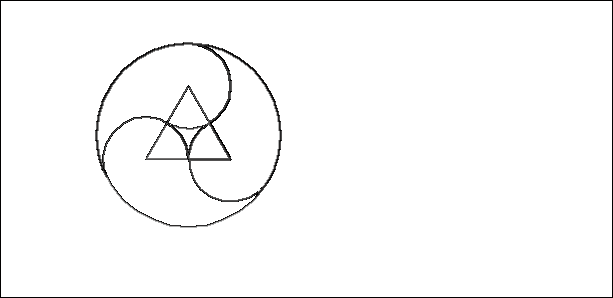 p
Mészárosová
23
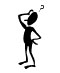 Urobte rekonštrukciu roviny  zo stredového priemetu do priestoru.
kd
H
us
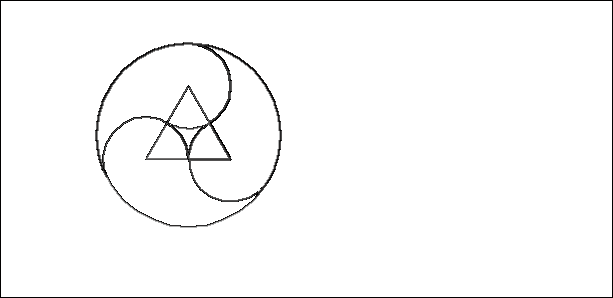 p
Mészárosová
24
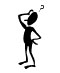 Urobte rekonštrukciu roviny  zo stredového priemetu do priestoru.
us
p
H
kd
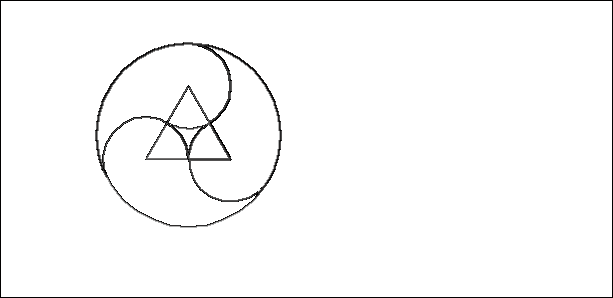 Mészárosová
25
Stredový priemet rovnobežných priamok, ktoré nie sú rovnobežné s priemetňou a neprechádzajú stredom premietania
Nech sú dané rovnobežné priamky a a b so stopníkmi Pa a Pb.
Smerové priamky a´ a b´ sú totožné.
Úbežníky Uas  a Ubs sú totožné.

as = PaUas
bs = PbUbs
b

As
Pb
a
as
bs
Stredový priemet navzájom rovnobežných priamok, ktoré nie sú rovnobežné s priemetňou a neprechádzajú stredom premietania, sú rôznobežky. 
Ich priesečníkom je ich spoločný úbežník.
A
Pa
H
a´
= b´
S
Bs
B
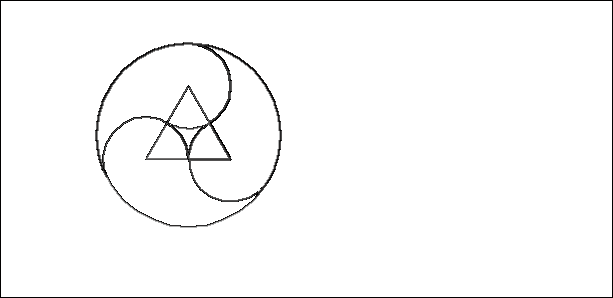 Mészárosová
Uas
= Ubs
Na priamkach, ktoré sú rôznobežné s priemetňou a neprechádzajú 
stredom premietania, sa nezachováva deliaci pomer bodov.
Príklad: Stopník Pa priamky a je stred úsečky AB, ale nie je stredom úsečky AsBs.
26
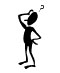 Narysujte stredový priemet priamky c, ktorá je určená stopníkom Pc a je rovnobežná s priamkami a a b.
Narysujte stredový priemet priamky e, ktorá prechádza bodom E a je rovnobežná s priamkami a a b. Nositeľkou bodu E  je priamka g.
Pb
kd
Pa
bs
gs
Pc
Ugs
Pg
= Es
H
as
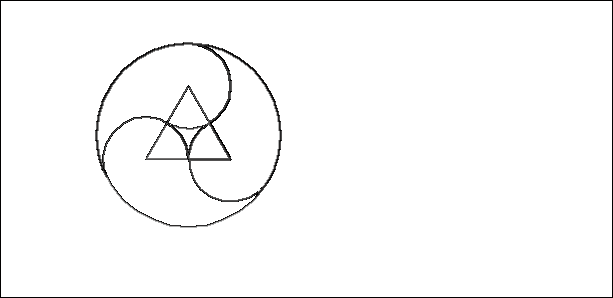 Mészárosová
Uas
= Ubs
Urobte rekonštrukciu bodu E do priestoru. Narysujte stopník priamky e.
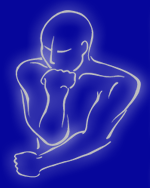 27
Stredový priemet rovnobežných priamok, ktoré sú rovnobežné s priemetňou 
a neprechádzajú bodom S
U
d
Nech sú dané rovnobežné priamky a a d, ktoré sú rovnobežné s priemetňou a neprechádzajú bodom S.
Smerové priamky a´ a d´ sú totožné.

Priamky a a d majú spoločný nevlastný bod U, ktorý je zároveň aj ich stopníkom, aj úbežníkom.
U
U
U

As
a
U
as
ds
a´
= d´
A
H
Stredové priemety navzájom rovnobežných priamok, ktoré sú rovnobežné s priemetňou a neprechádzajú bodom S, sú rovnobežky.
D
Ds
S
B
Bs
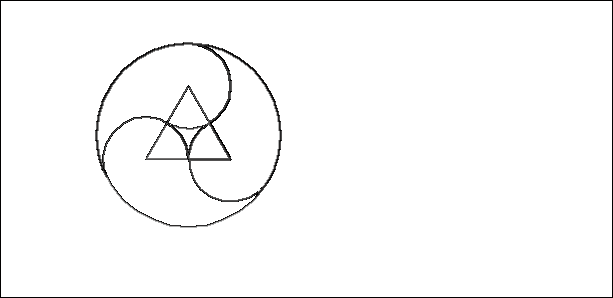 C
Mészárosová
Nech sú na priamke a dané body A, B, C.  Ich stredové priemety sú body As, Bs, Cs. Z podobnosti trojuholníkov SAB, SAsBs  a SAC, SAsCs vyplýva, že deliaci pomer bodov A, B, C  je zhodný s deliacim pomerom bodov As, Bs, Cs.
(A, B; C) = (As, Bs; Cs)
Cs
Na priamkach, ktoré sú rovnobežné s priemetňou
a neprechádzajú bodom S, sa zachováva deliaci pomer bodov.
28
Rovnobežné roviny 
a priamky rovnobežné s rovinou
Nech sú dané rovnobežné roviny  a .
Ich stopy p a p  sú rovnobežné.

Smerová rovina ´ je totožná so smerovou rovinou ´.
Úbežnica us je totožná s úbežnicou us.

Rovnobežné roviny majú spoločnú úbežnicu.
Pb
Pd
Priamka a ležiaca v rovine  má stopník Pa na stope p  
a úbežník Uas na úbežnici us.

Priamka b ležiaca v rovine  má stopník Pb na stope p 
a úbežník Ubs na úbežnici us = us.
b  a  Ubs = Uas

Priamka b je s rovinou  rovnobežná, t. j. Ubs  us.
p
c
Ubs =
Uas
b
d

H
S
us = us
a´
= b´
Určte stopník a úbežník priamky c, ktorá leží v rovine .
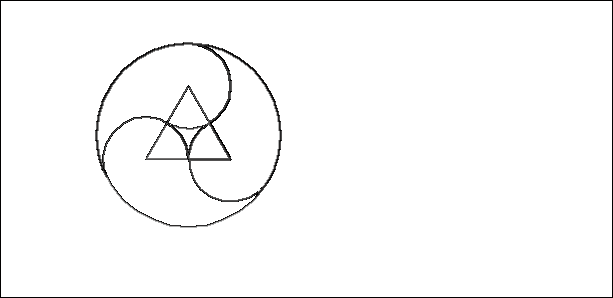 ´ = ´
Pa
Mészárosová
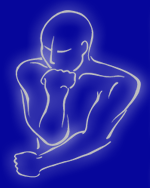 Určte úbežník priamky d, ktorá je rovnobežná s rovinou .
p

a
Ak je priamka rovnobežná s rovinou, tak jej 
úbežník leží na úbežnici tejto roviny.
29
Vlastnosti stredového premietania
1) Stredové premietanie zachováva incidenciu útvarov.

2) Stredové premietanie nezachováva rovnobežnosť priamok,
    okrem navzájom rovnobežných priamok, ktoré sú rovnobežné s priemetňou a neprechádzajú
    stredom premietania. Pozri strany 26 a 28.

3) Stredové premietanie nezachováva deliaci pomer bodov na priamke,
    okrem priamok, ktoré sú rovnobežné s priemetňou a neprechádzajú stredom premietania.
    Pozri strany 26 a 28.
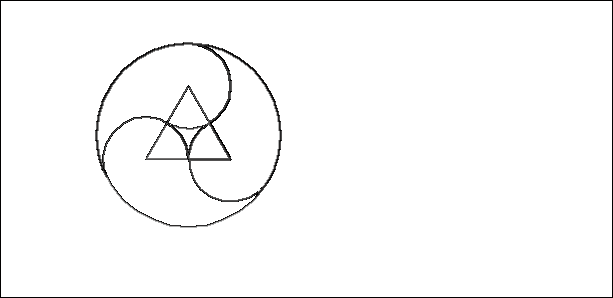 Mészárosová
30
Otázky na zopakovanie

Čím je určené stredové premietanie?
Napíšte definíciu stredového premietania.
Čo je stredovým priemetom bodu?
Čo je stredovým priemetom priamky, ktorá neprechádza stredom premietania?
Čo je stredovým priemetom priamky, ktorá prechádza stredom premietania?
Čo je stredovým priemetom roviny, ktorá neprechádza stredom premietania?
Čo je stredovým priemetom roviny, ktorá prechádza stredom premietania?
Čo je stredovým priemetom rovnobežných priamok, ktoré neprechádzajú stredom premietania?
Čo platí pre stopy a úbežnice rovnobežných rovín?
Čo platí pre stopník a úbežník priamky a, ktorá je rovnobežná s rovinou ?
Napíšte vlastnosti stredového premietania.


Vysvetlite nasledujúce pojmy:

hlavný bod, dištancia a dištančná kružnica
stopník priamky a stopa roviny
smerová priamka, smerová rovina
úbežník priamky a úbežnica roviny
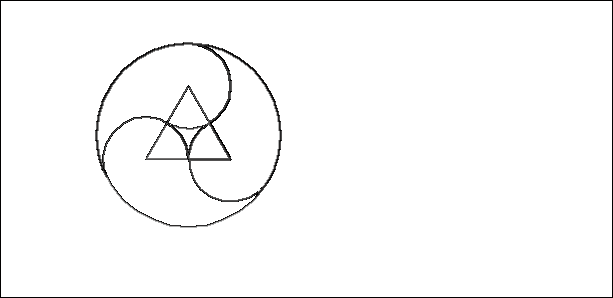 Mészárosová
31
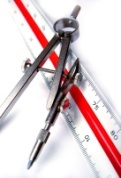 Daný je stredový priemet priamok a, b. Určte vzájomnú polohu priamok a a b v priestore.
Uas
= Ubs
S1a
Riešenie a postup rysovania a:
Priamky a a b majú totožný úbežník, to znamená, že sú navzájom rovnobežné a určujú rovinu  = (ab).
Stopa roviny   je určená stopníkmi Pa a Pb.
Úbežnica us je rovnobežná so stopou p a inciduje s úbežníkom Uas = Ubs.
us
bs
as
Pa
Pb
p
Ubs
Uas
S1b
us
Rs
Riešenie a postup rysovania b:
Priamky PaPb  a UasUbs  sú rovnobežné, 
to znamená, že určujú stopu a úbežnicu roviny 
 = (ab).
Priamky a a b sú rôznobežné s priesečníkom R.
as
bs
Pa
Pb
p
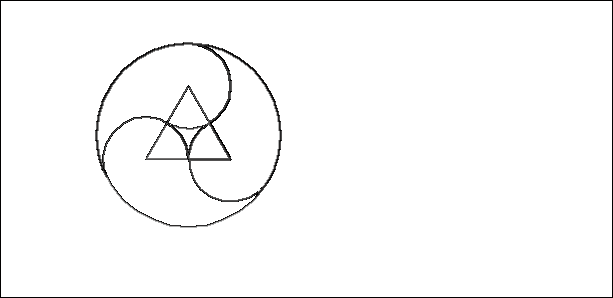 Mészárosová
S1c
Riešenie a postup rysovania c:
Priamky PaPb  a UasUbs  sú rôznobežné, 
to znamená, že priamky a a b sú mimobežné.
Bod A na priamke a a bod B na priamke b majú totožnú premietaciu priamku, preto platí As = Bs.
Uas
Ubs
As = Bs
as
bs
Pa
Pb
32
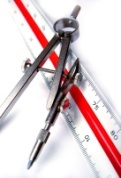 Daný je stredový priemet priamok a, b, c a d. Rovina  je určená stopou a úbežnicou.
Určte vzájomnú polohu priamok a, b, c a d s rovinou .
Riešenie:
Priamka a má stopník Pa na stope p  a úbežník Uas na úbežnici us, to znamená, že priamka a leží v rovine .
Priamka b má úbežník Ubs na úbežnici us, ale stopník Pb neleží na stope p, to znamená, že priamka b je s rovinou   rovnobežná.
Priamka c je s rovinou   rôznobežná, lebo úbežník Ucs  neleží na úbežnici us.
Priamka d je s rovinou   rôznobežná, lebo úbežník Uds  neleží na úbežnici us. Stopník Pd leží na stope p, to znamená, že sa priamka d pretína s priemetňou na stope p.
S2
Ucs
Ubs
Uas
us
cs
Uds
as
bs
ds
Pc
Pa
Pd
p
Pb
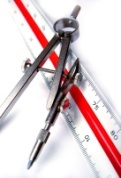 Rovina  je určená stopou p a úbežnicou us. Rovina  je určená stopou p a úbežnicou us.
Určte vzájomnú polohu rovín  a .
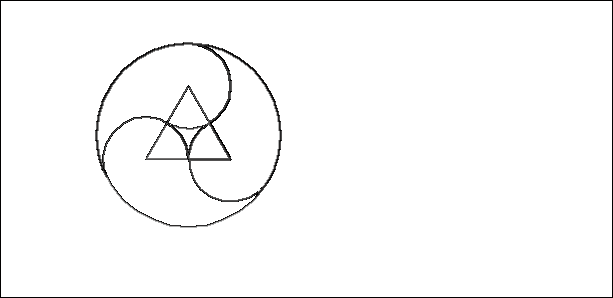 S3
Mészárosová
us
= us
Riešenie:
Roviny  a  majú spoločnú úbežnicu, to znamená, že sú rovnobežné.
p
p
33
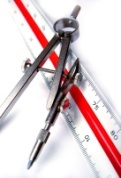 Rovina  je určená stopou p a úbežnicou us. Rovina  je určená stopou p a úbežnicou us.
Určte vzájomnú polohu rovín  a .
Riešenie a postup rysovania:
Roviny  a  sú rôznobežné. 
Ich priesečnicu označíme r.
Pr = p   p
Urs = us   us
rs = Pr Urs
S4
Urs
us
rs
Pr
p
us
p
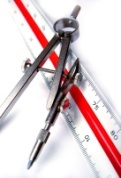 Rovina  je určená stopou p a úbežnicou us. Priamka b je určená stopníkom a úbežníkom.
Určte priesečník priamky b s rovinou .
S5
Bs
Riešenie a postup rysovania:
Vhodne zvolíme rovinu , v ktorej priamka b leží.
Pb  p    Ubs  us, (p  u s)
Určíme priesečnicu rovín  a  a označíme ju r.
Priesečník priamky r s priamkou b označíme B.
B = r  b = b  .
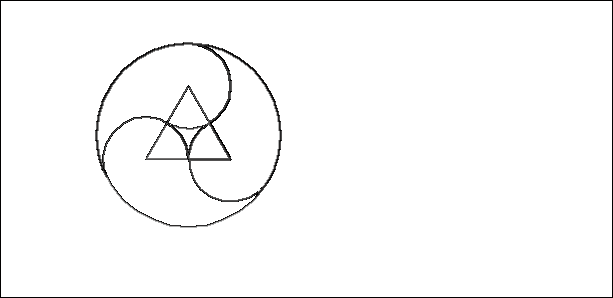 Ubs
Mészárosová
Urs
bs
us
Pb
rs
us
p
Pr
p
34